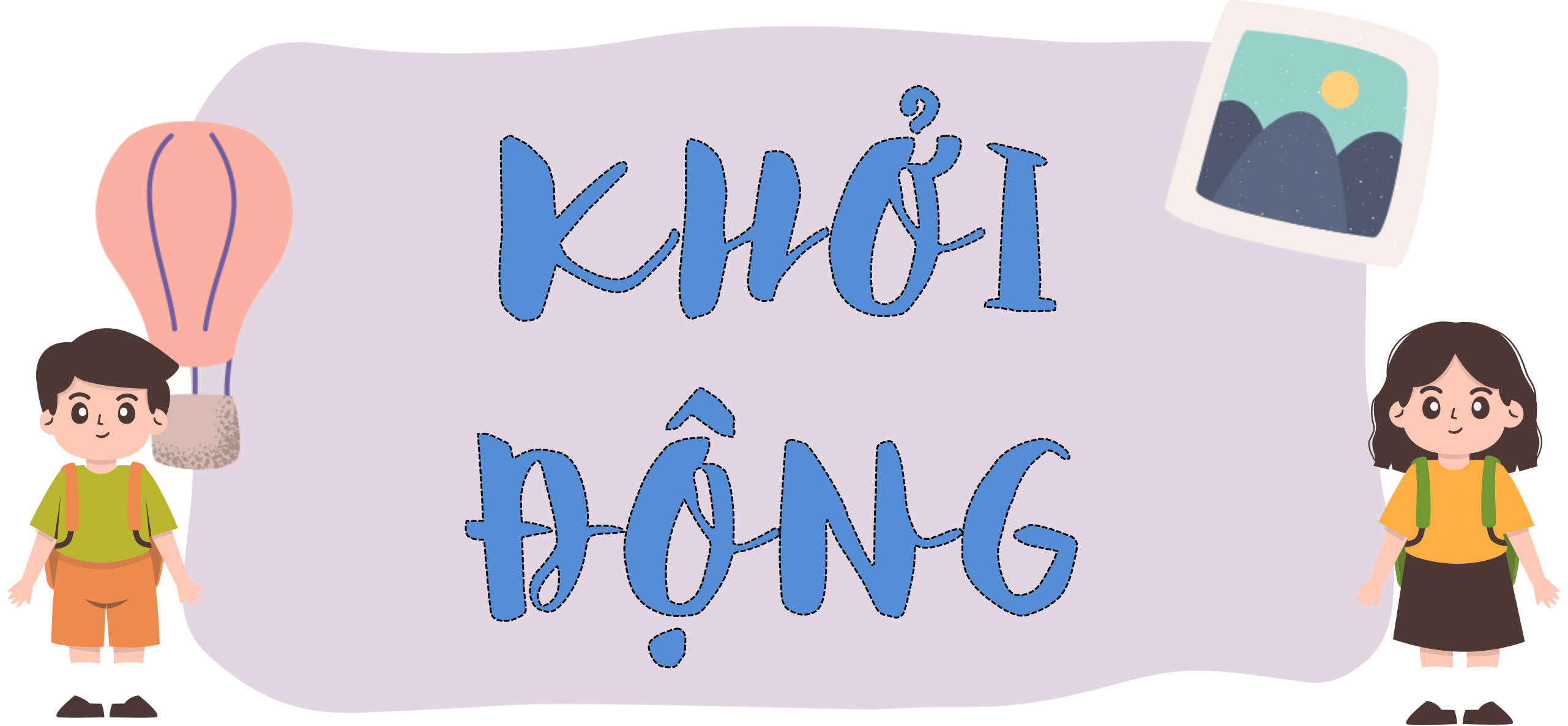 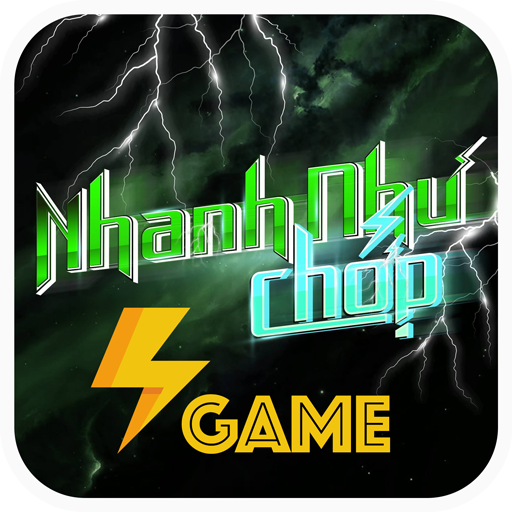 A
VẬT PHÁT SÁNG
B
VẬT ĐƯỢC CHIẾU SÁNG
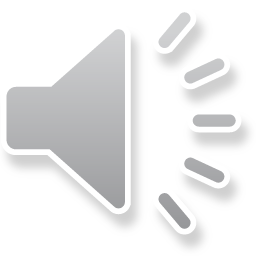 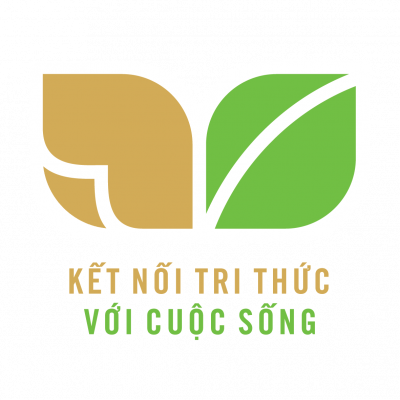 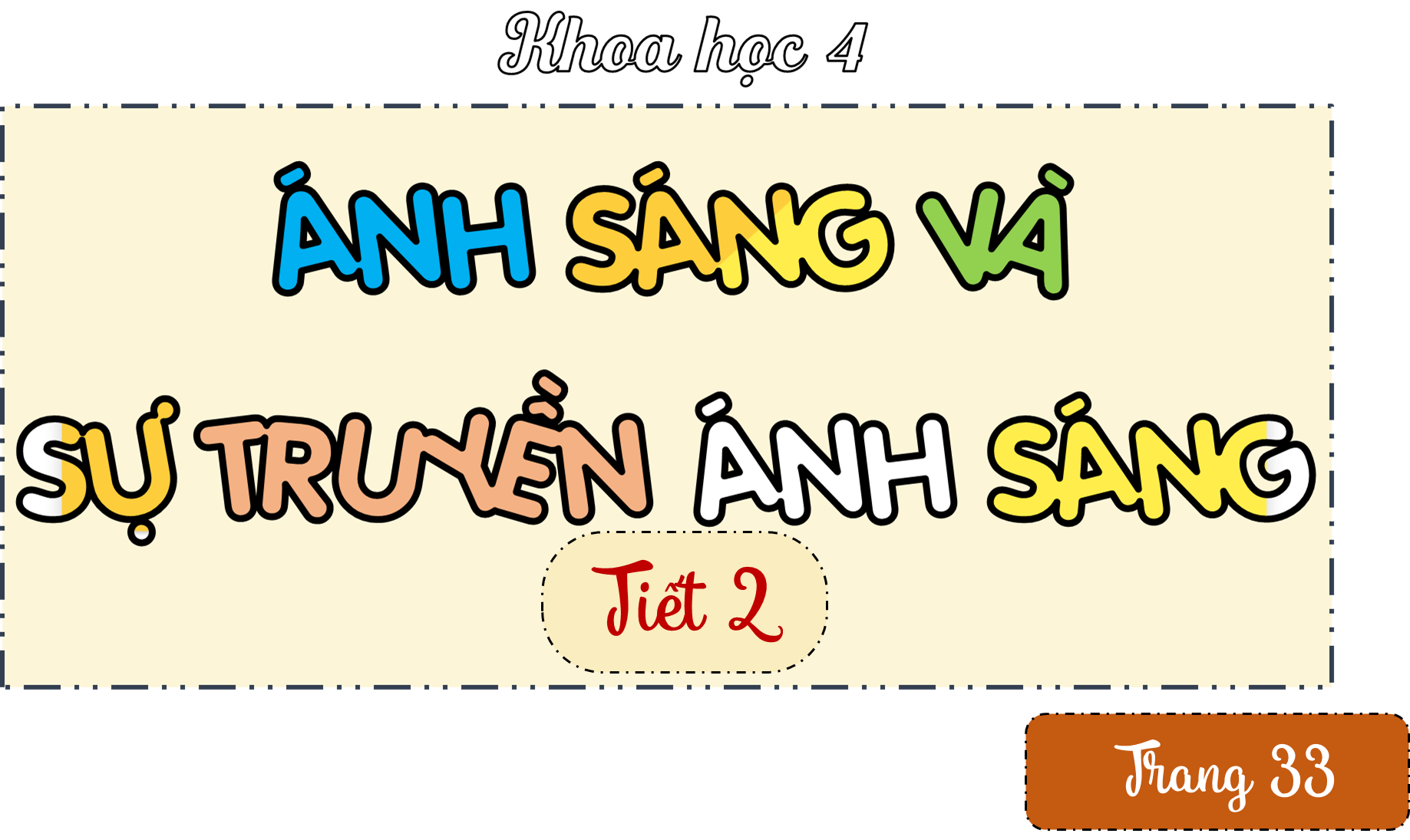 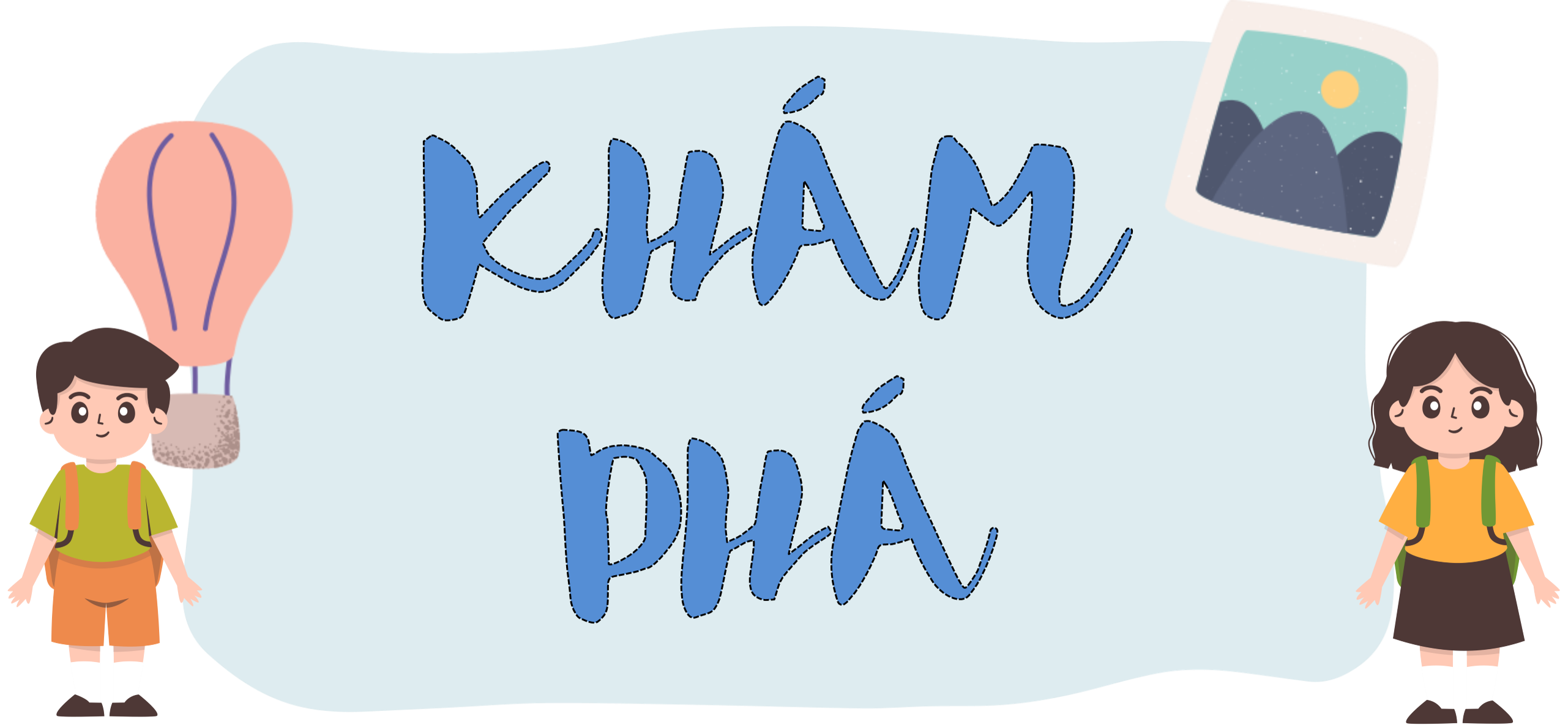 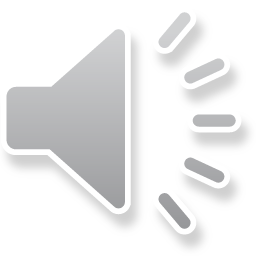 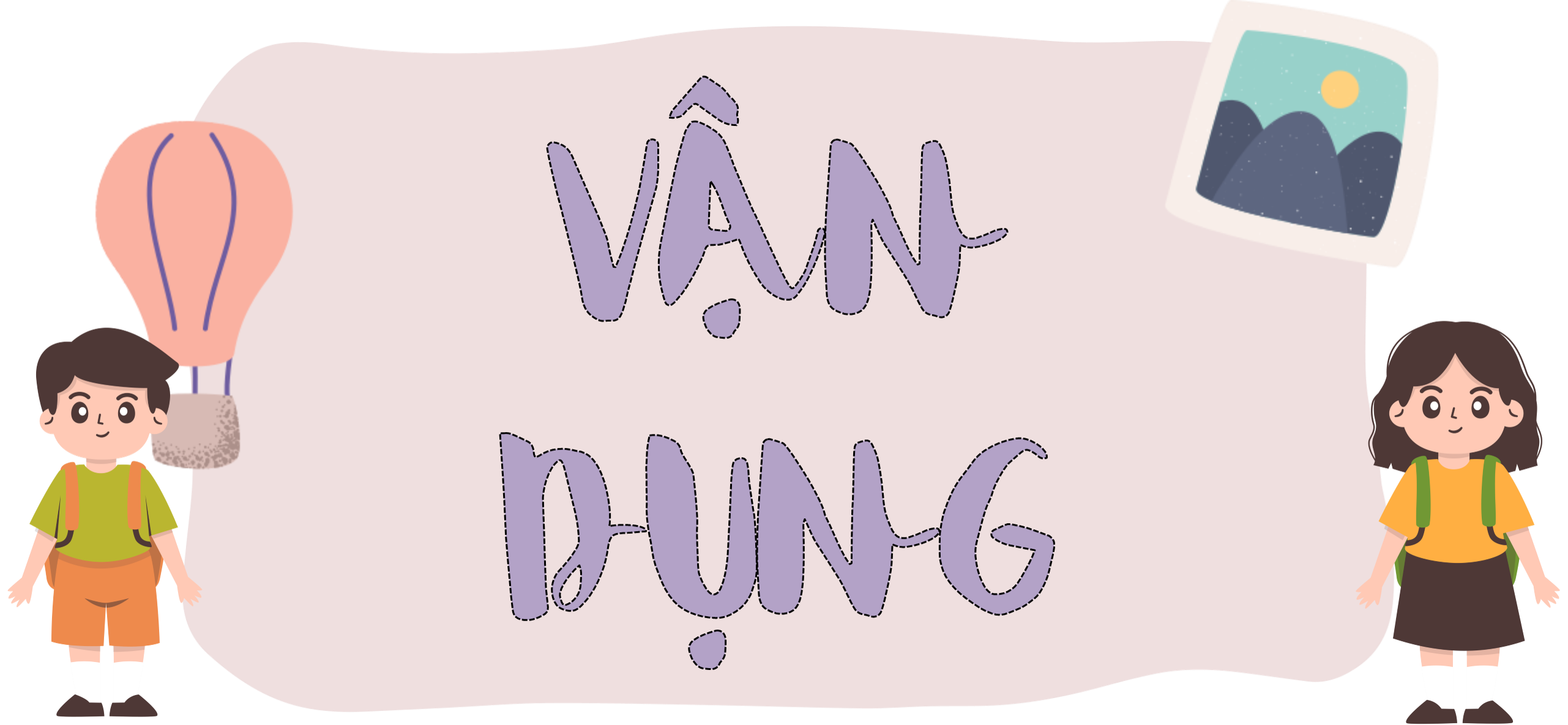 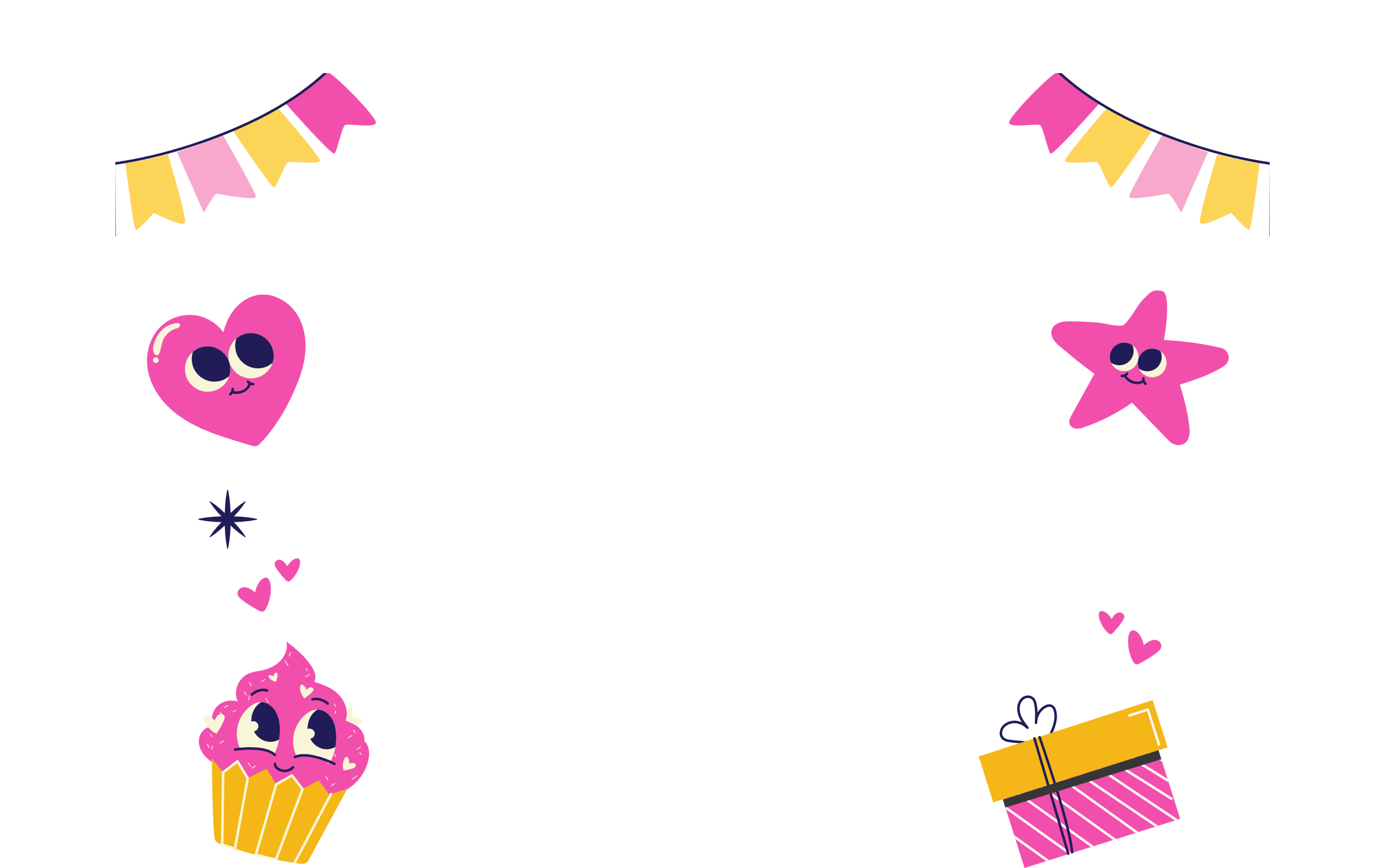 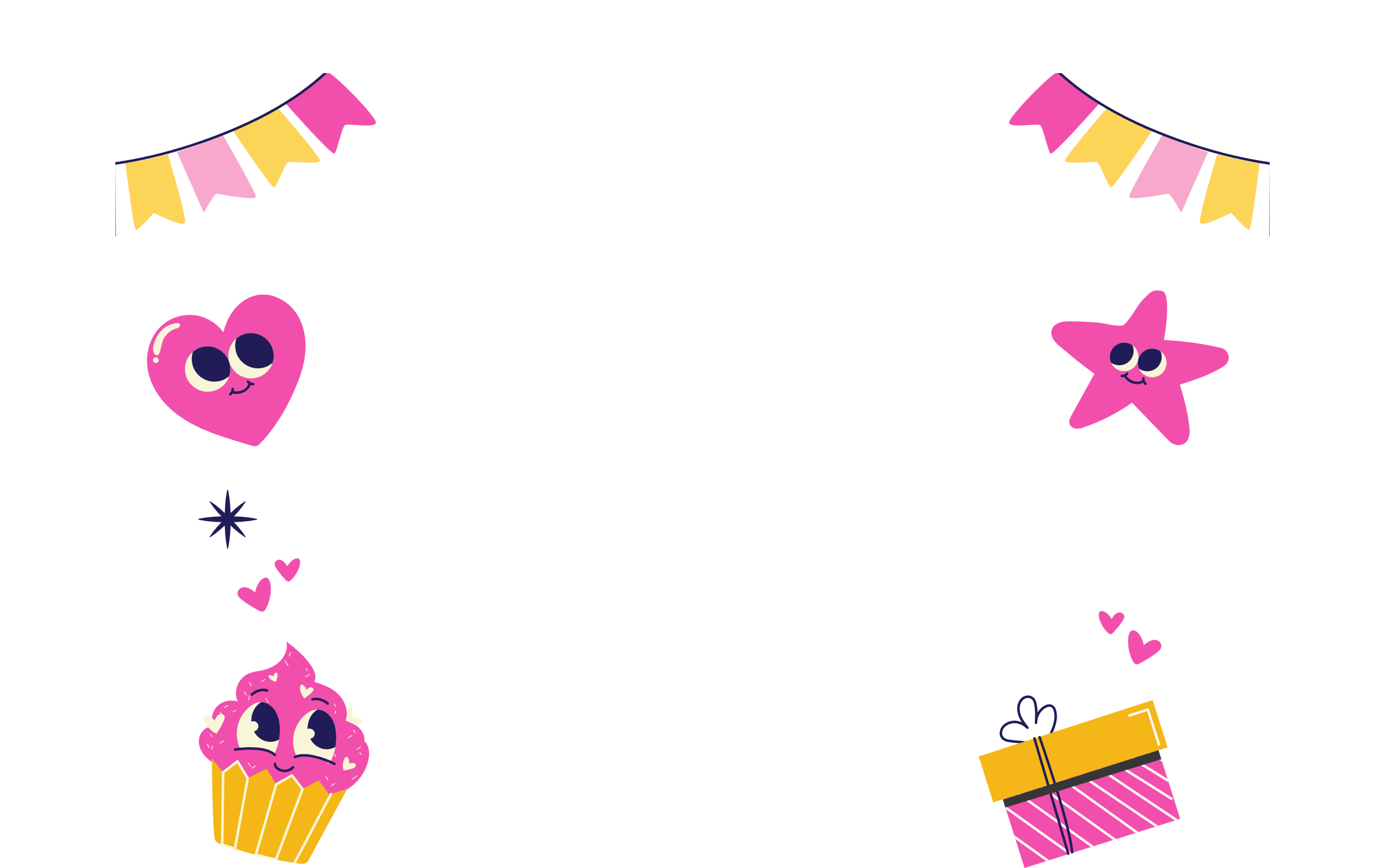 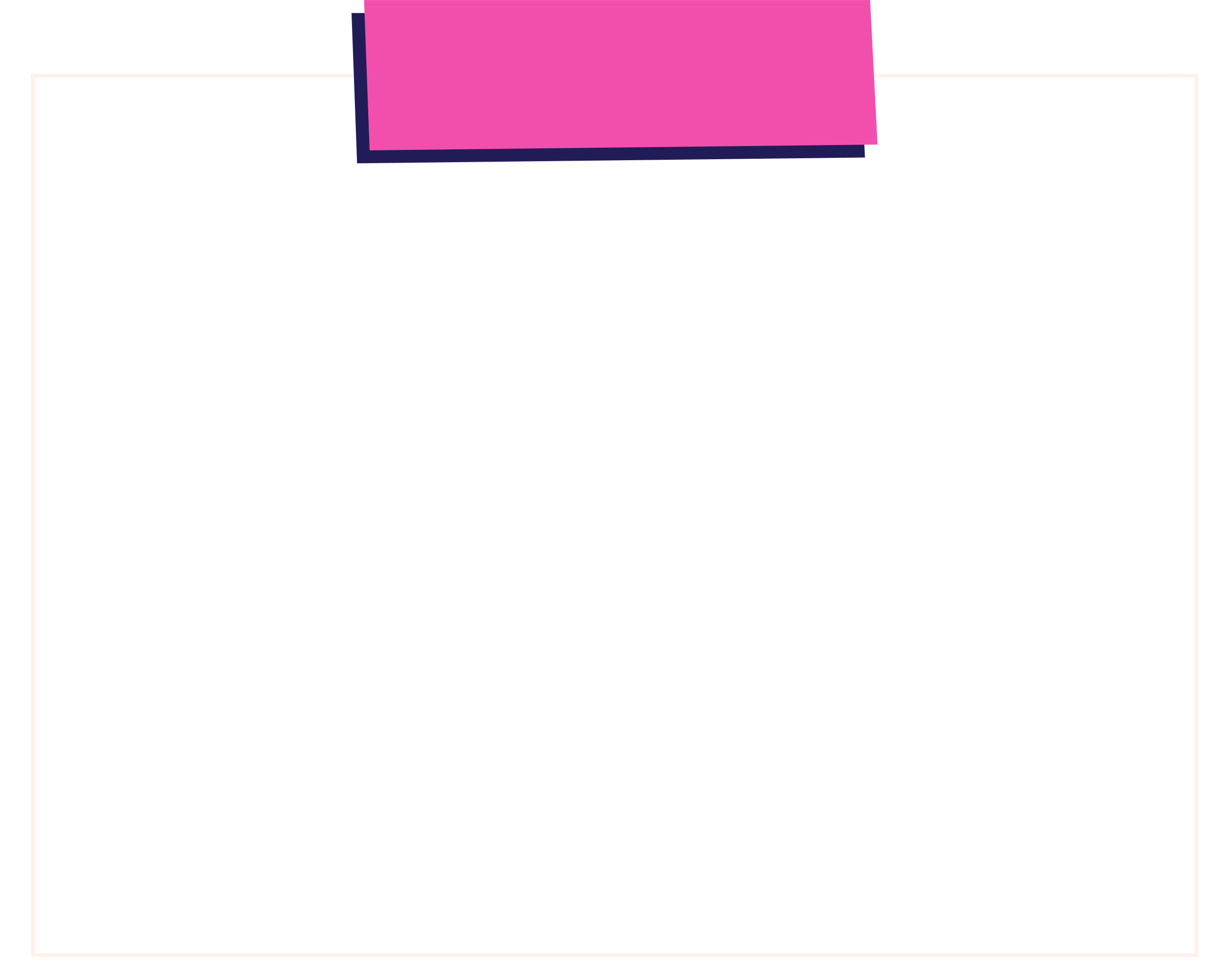 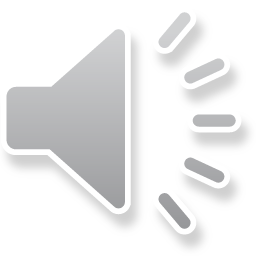 CHIẾC TÚI BÍ ẨN
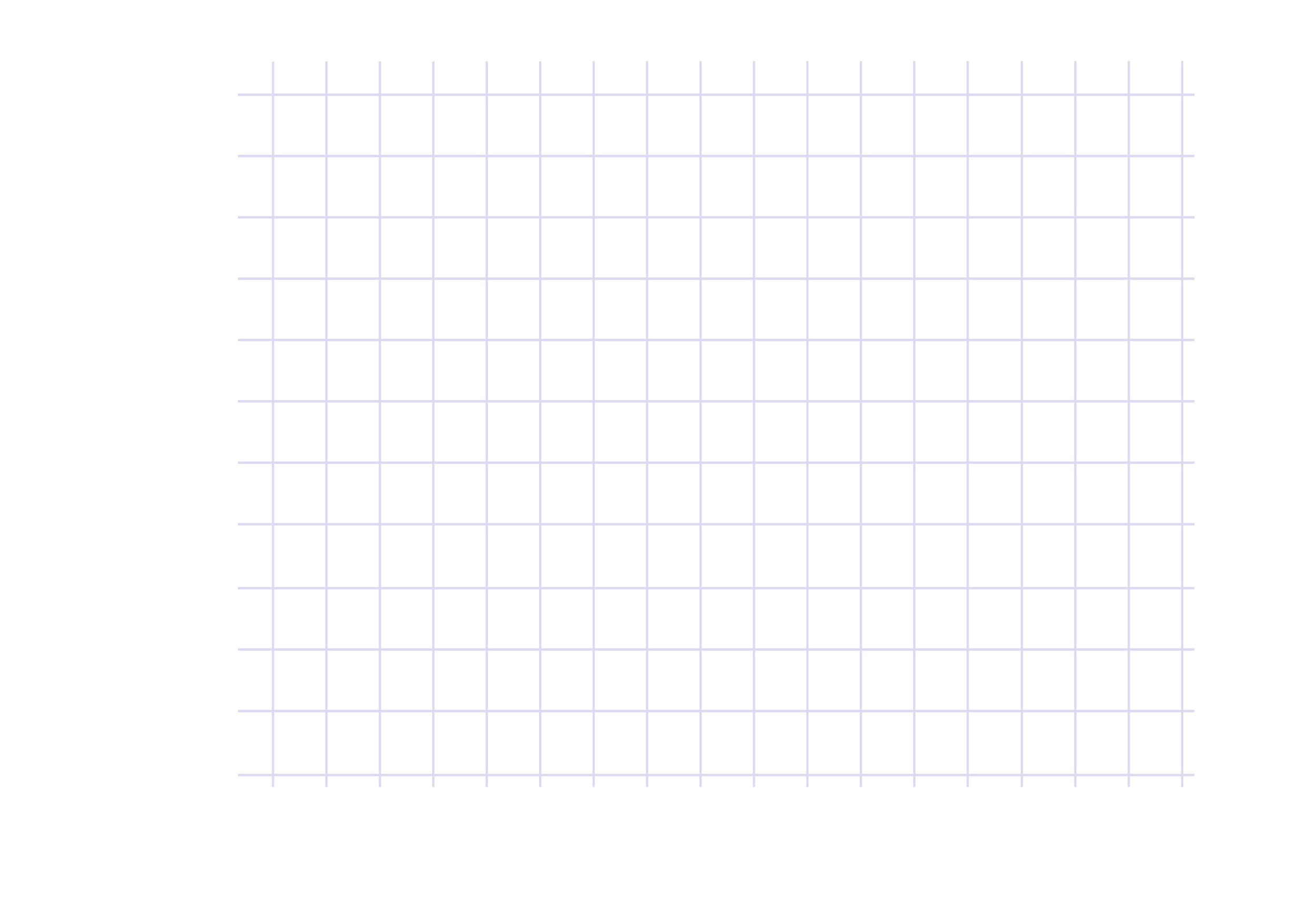 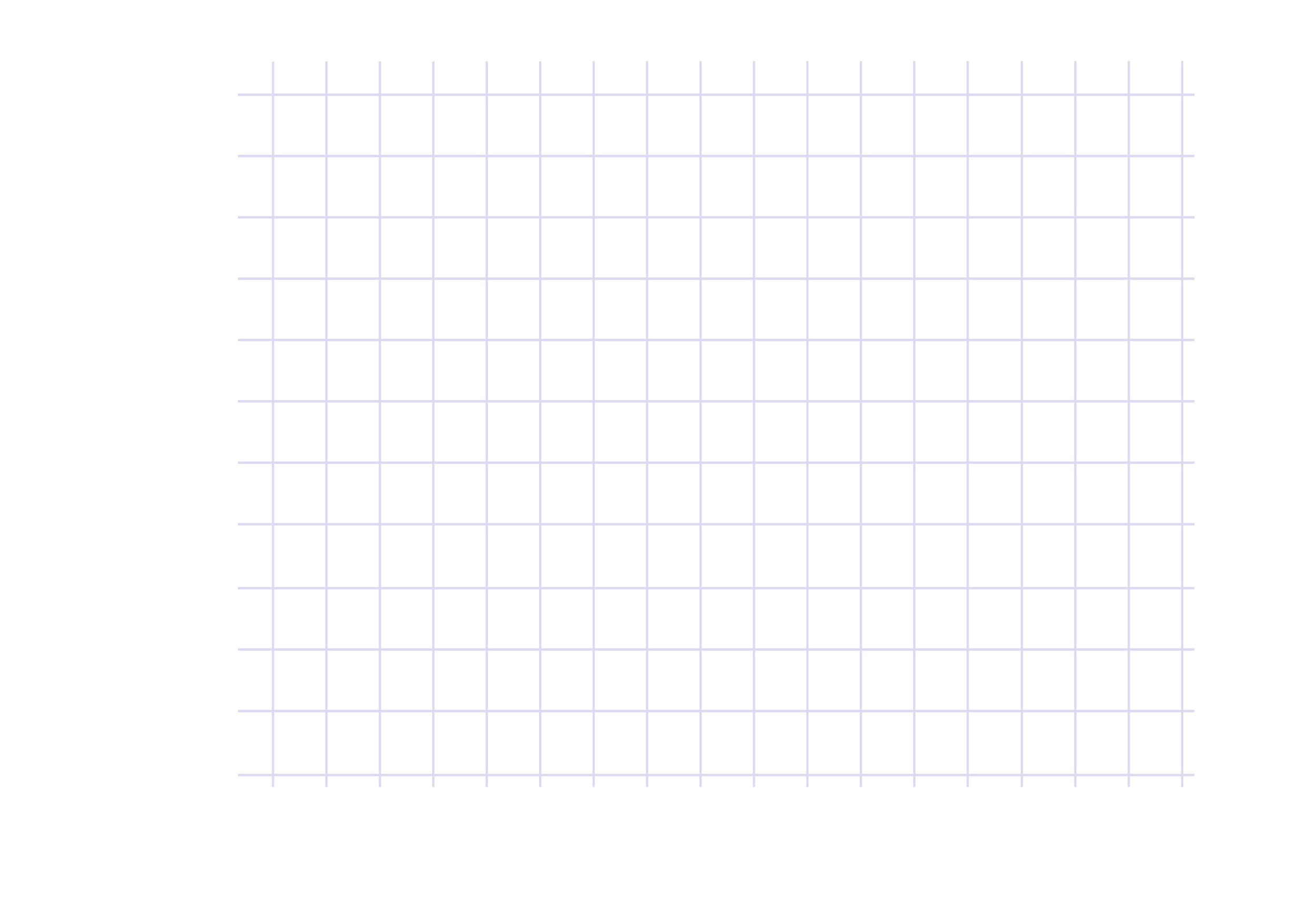 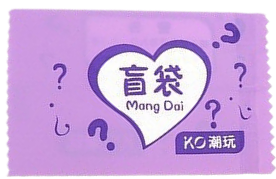 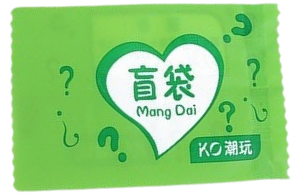 02
01
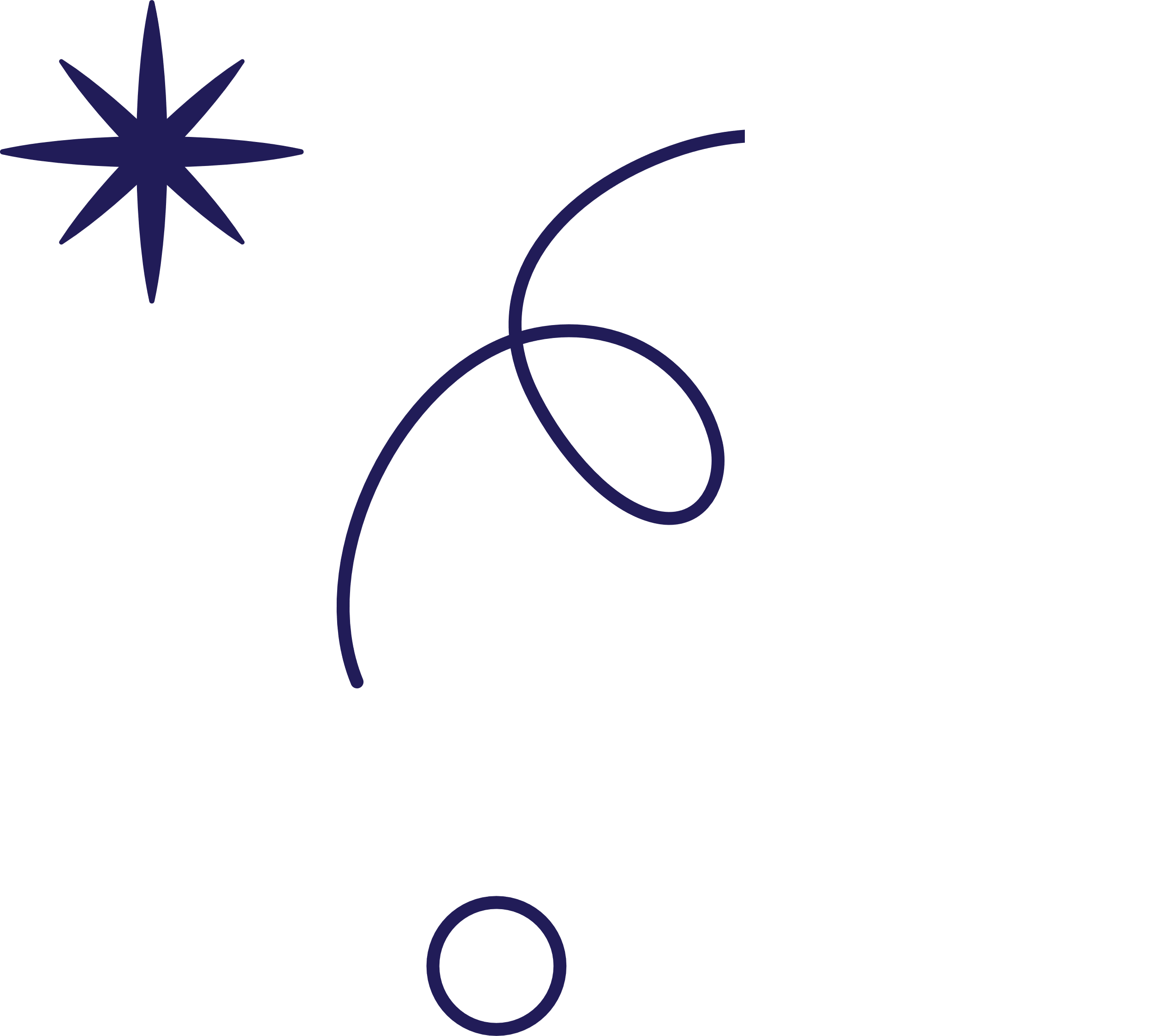 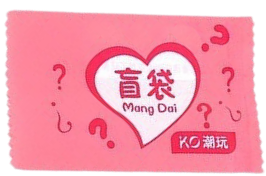 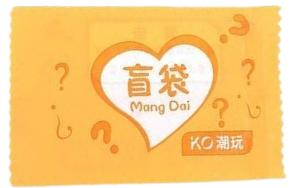 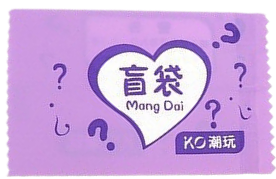 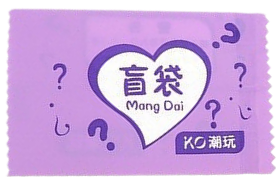 03
04
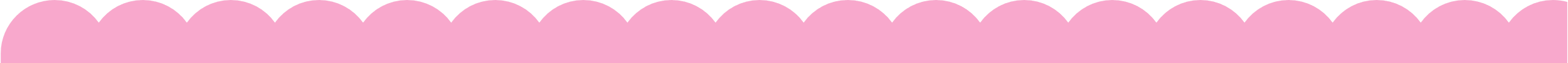 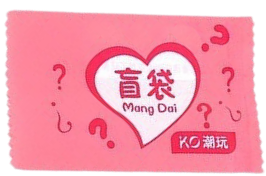 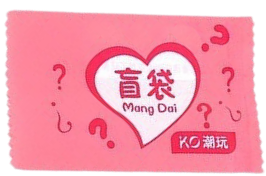 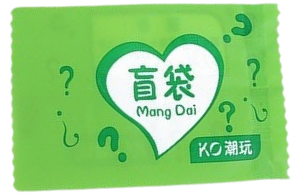 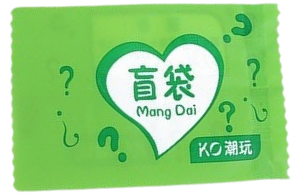 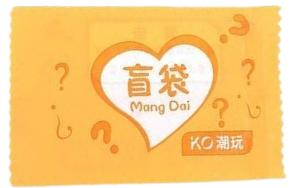 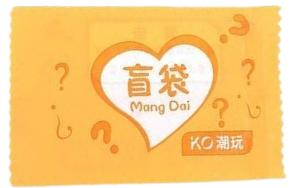 Câu 1: 
- Quan sát hình: Chỉ ra một bộ phận của đồ vật ở mỗi hình cho ánh sáng truyền qua. Vì sao không sử dụng các bộ phận đó bằng vật cản ánh sáng?
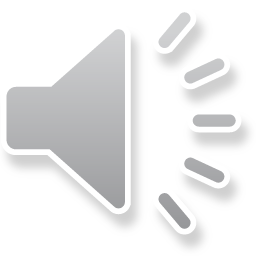 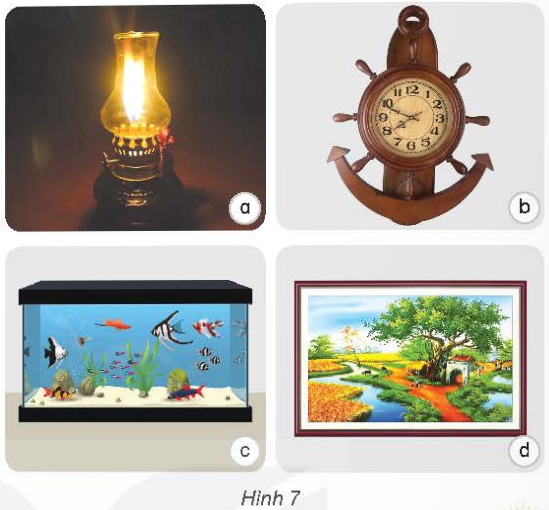 Câu 2: 
- Lấy ví dụ về vật cản ánh sáng có ứng dụng trong đời  sống hằng ngày mà em biết?
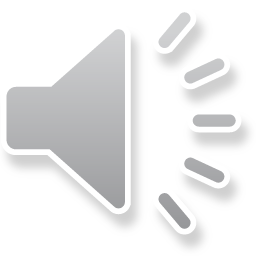 Câu 3: 
Vì sao khi ánh sáng mặt trời chiếu sau lưng em (Hình 8) thì em thấy bóng của mình đổ về phía trước mặt?
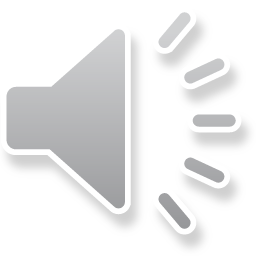 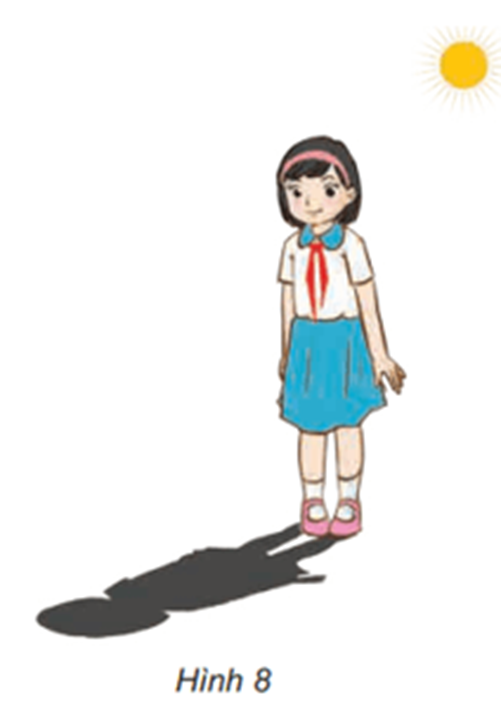 Câu 4: 
Vì sao có những ngày trời đang nắng bỗng tối sầm, sau ít phút lại thấy nắng?
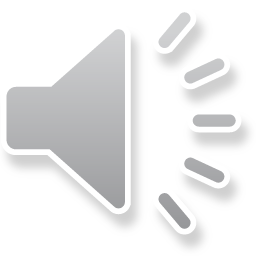 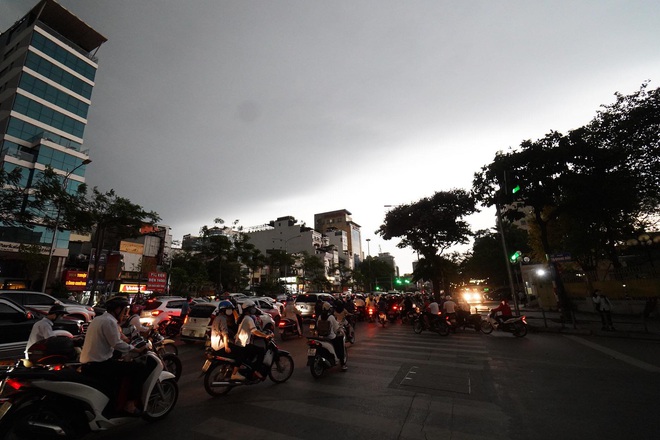 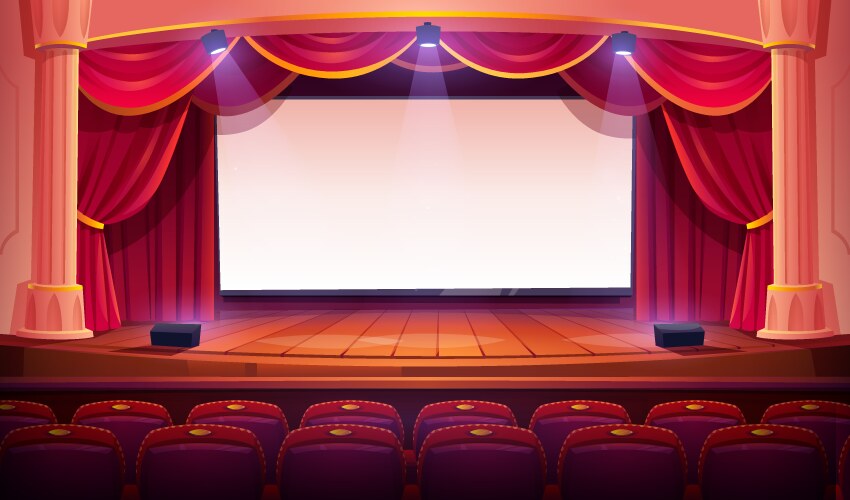 RẠP CHIẾU BÓNG
LỚP 4A2
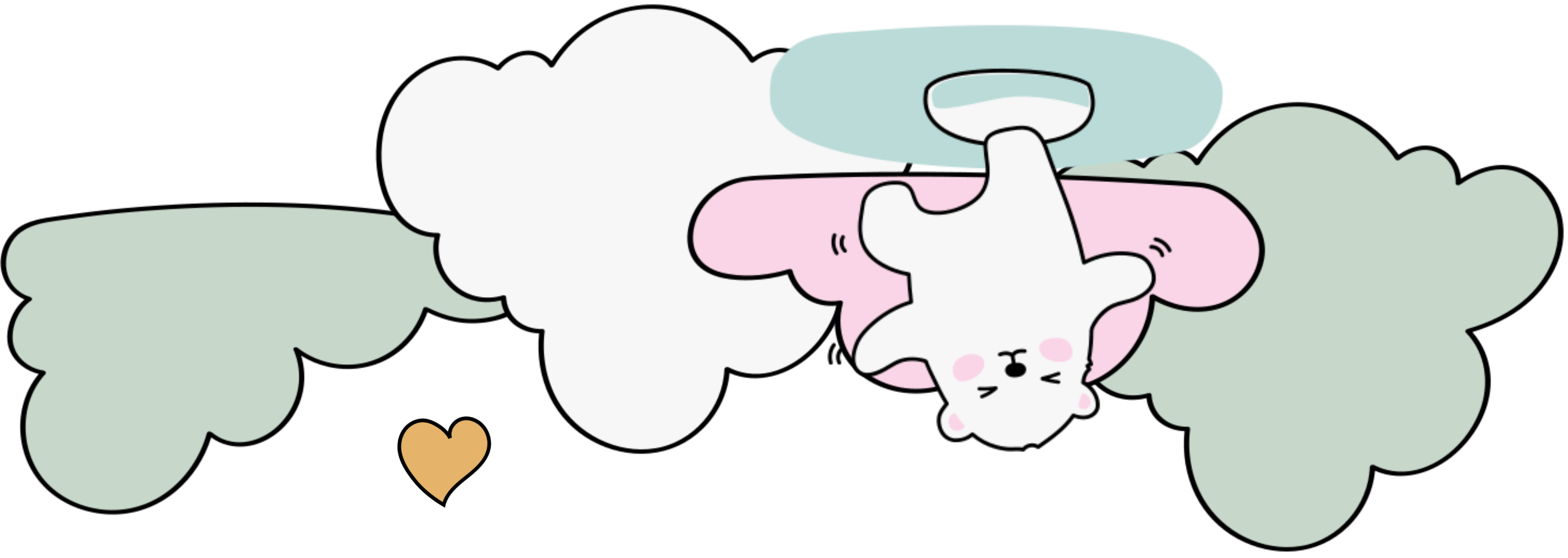 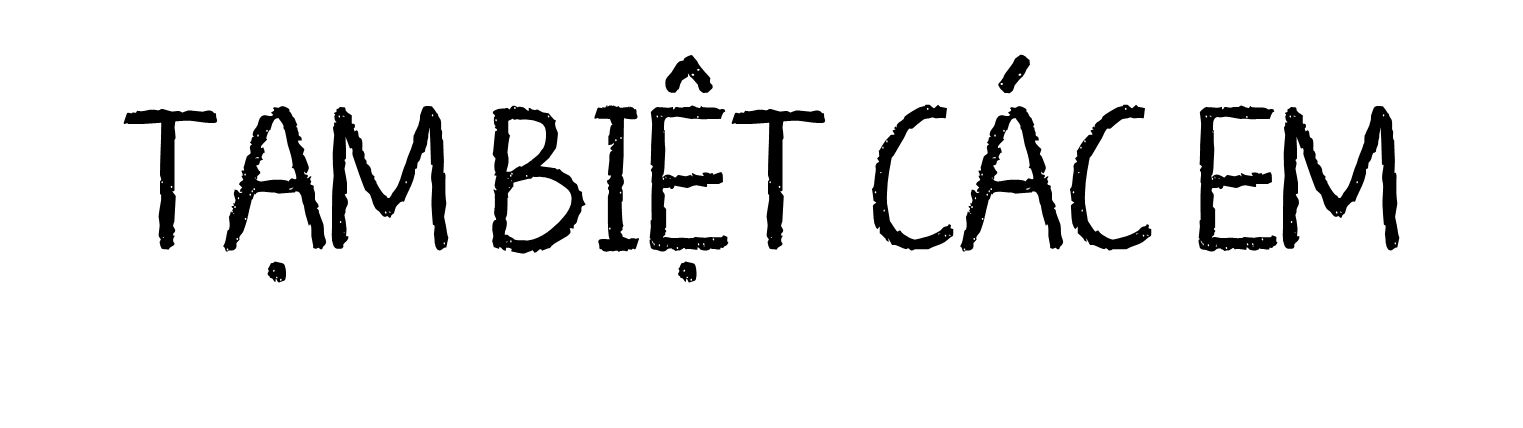